Интересные факты
В Египте обнаружены древнейшие солнечные часы, относящиеся к XV в. до н.э.
Древнейший солнечный календарь появился в Египте, вероят­но, в IV тыс. до н.эПродолжительность египетского года была равна 365 солнечным суткам. В нем было 12 месяцев, по 30 суток в каждом, плюс еще 5 до­полнительных дней, которые древние египтяне посвящали покаяниям в грехах и памяти умерших сородичей.
Когда мумифицировали тело человека, из него вынимали все органы, за исключением сердца, где, как считалось, находилась душа.
Этот самый фараон — Пепи II — рекордсмен среди всех известных правителей за всю мировую историю. Он стал фараоном в шесть лет, а закончил свое правление в 94 года.
Фараон никогда не показывал своих волос — он должен был всегда носить особый головной убор под названием немес. Как выглядел этот головной убор мы знаем благодаря золотой маске фараона Тутанхамона.
Дети в Египте не носили одежды до достижения ими возраста как минимум 10 лет — на такой жаре это было необязательно. Основную одежду мужчин составляла юбка, женщин — платье.
Неоспоримым фактом на сегодняшний день является то, что первые антибиотики начали активно использоваться только в XX веке. Однако не всем известен тот факт, что тысячи лет назад в Египте некоторые инфекционные болезни лечили с помощью заплесневелого хлеба. Таким образом, именно египтян следует считать первопроходцами в использовании антибиотиков в лечебных целях.
Еще одним интересным фактом о Египте тех лет является то, что в то время некоторые люди спали на подушках, которые были наполнены ... камнями.
Древний Египет называют колыбелью цивилизации. Известно, что именно там тысячи лет тому назад были впервые придуманы замок и ключи к нему, расческа и ножницы, макияж и дезодорант, парик и зубная щетка с пастой.
Во времена древнего Египта не было современных средств связи, но его жители не отчаивались по этому поводу. Они научились использовать голубей для передачи сообщений друг другу.
Первая пирамида, построенная в Древнем Египте (по мнению большинства ученых) – ступенчатая пирамида Джосера в Саккаре – была окружена десятиметровой стеной, имеющей 15 дверей. Открыта была только одна дверь.
Спасибо за внимание!
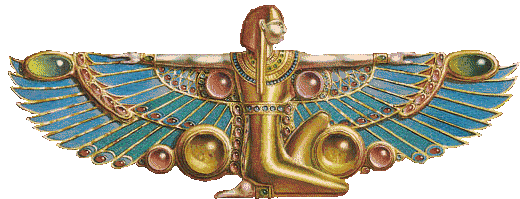